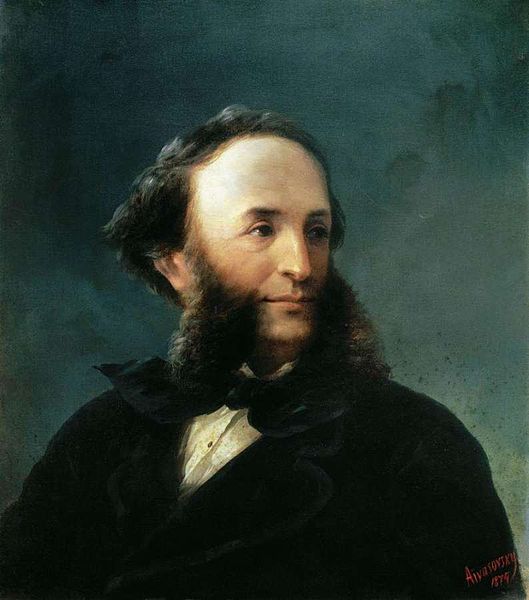 Ivan Aivazovsky
“Art is long, life is short”
I keen on:
Landscape
Seascape
Still life
Historical battles
Flowers
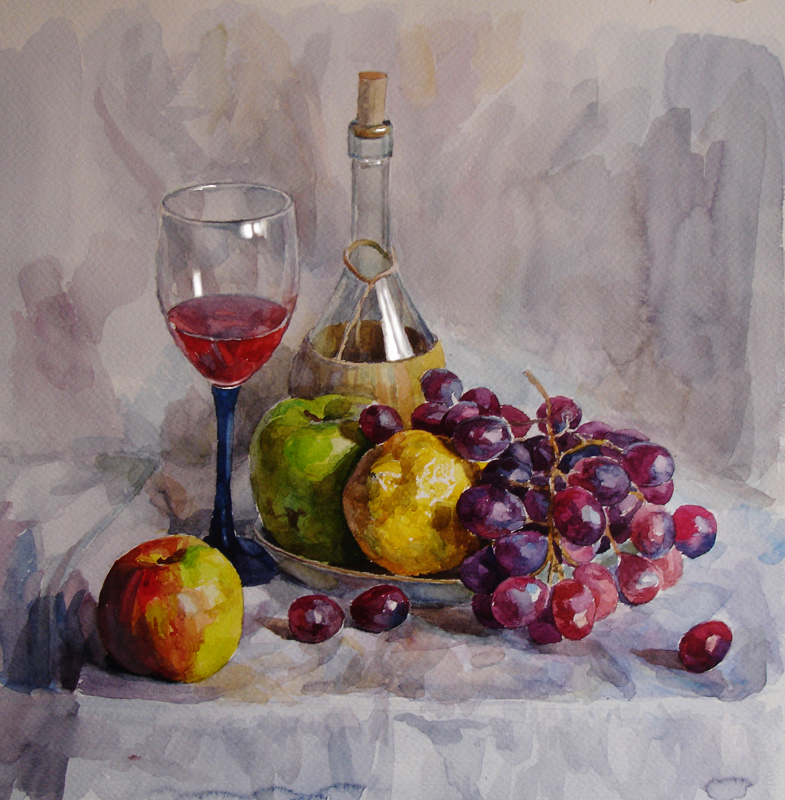 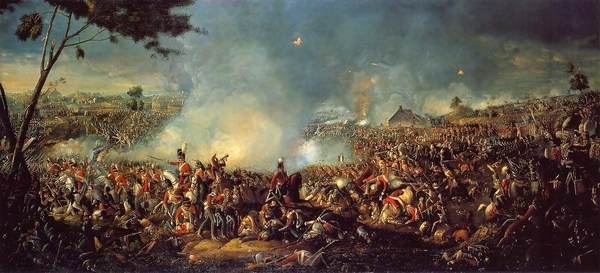 My favorite painter is Ivan Aivazovsky.
Biography
Born - Hovhannes Aivazian (baptized)29 July  1817 Feodosia, Taurida, Russian Empire (present-day Crimea, Ukraine)
Died - 2 May 1900 (aged 82) Feodosia, Russian Empire
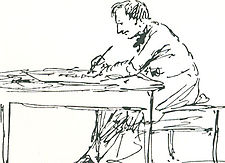 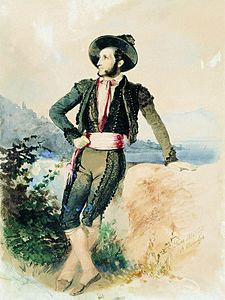 Biography
Ivan Konstantinovich Aivazovsky was a Russian Romantic painter. He is considered one of the greatest marine artists in history. Baptized as Hovhannes Aivazian, Aivazovsky was born into an Armenian family in the Black Sea port of Feodosia and was mostly based in his native Crimea.
Imperial Academy of Arts
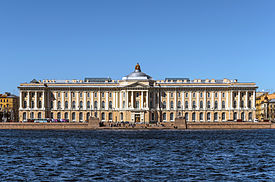 Aivazovsky with his first wife, Julia, and their four daughters
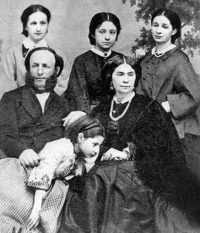 His most popular picture are
The vast majority of his works depict the sea.
The Ninth Wave (1850)
Aivazovsky's painting of his second wife Anna Burnazian (1882)
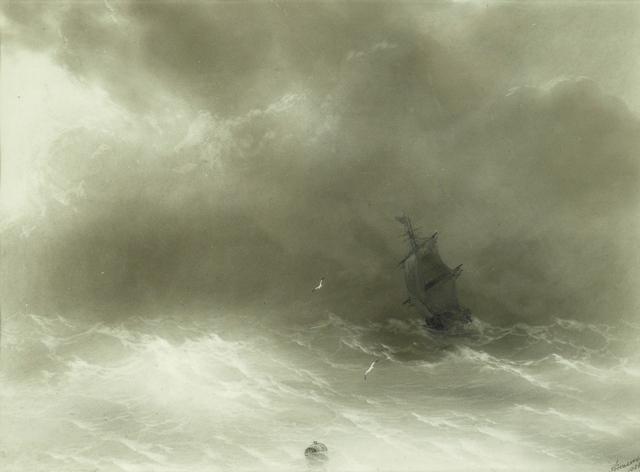 Aivazovsky the artist
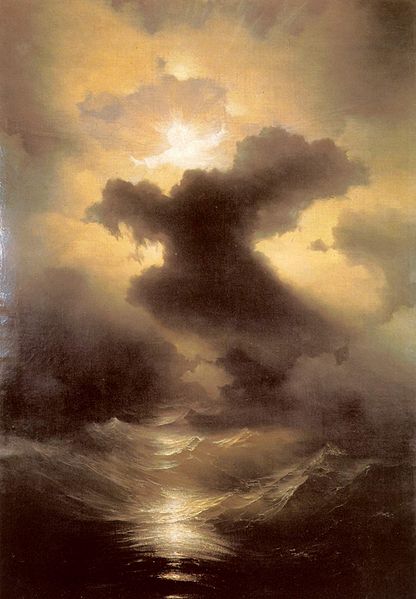 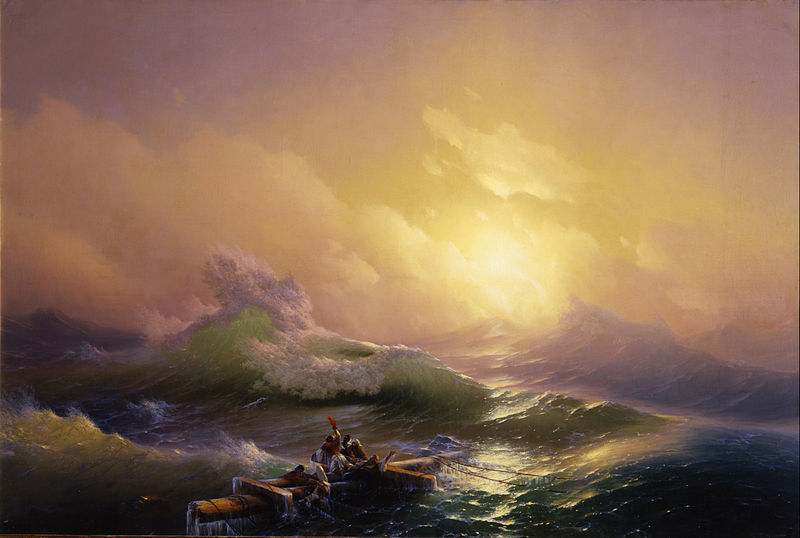 Pushkin farewell to the seaSea view by Moonlight
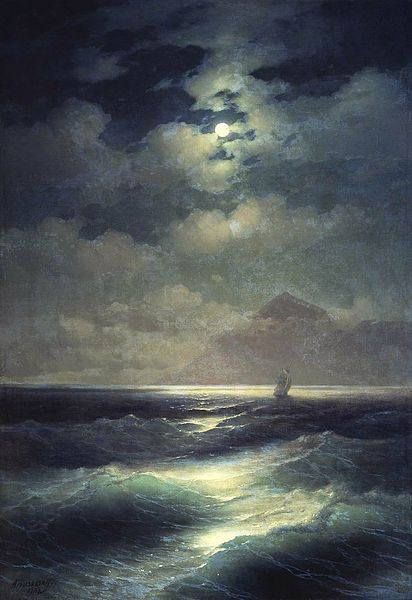 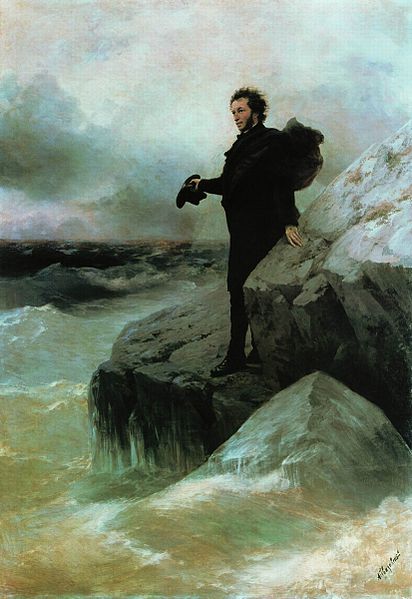 Ship «Empress Maria» in storm
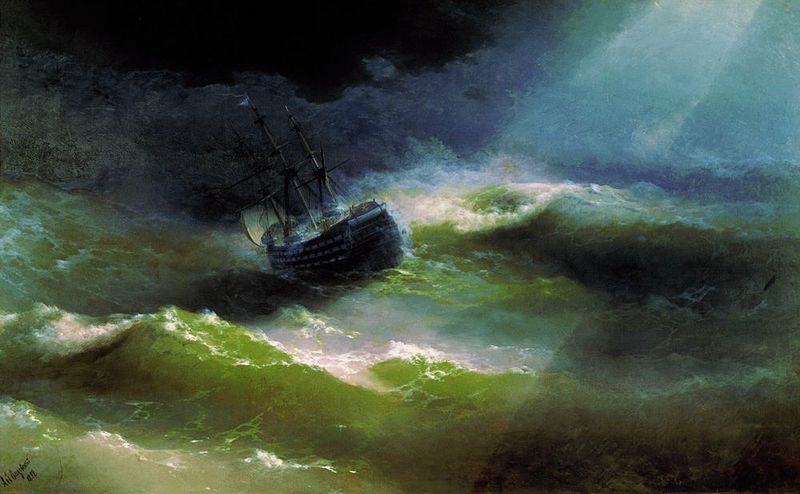 Armenian themes
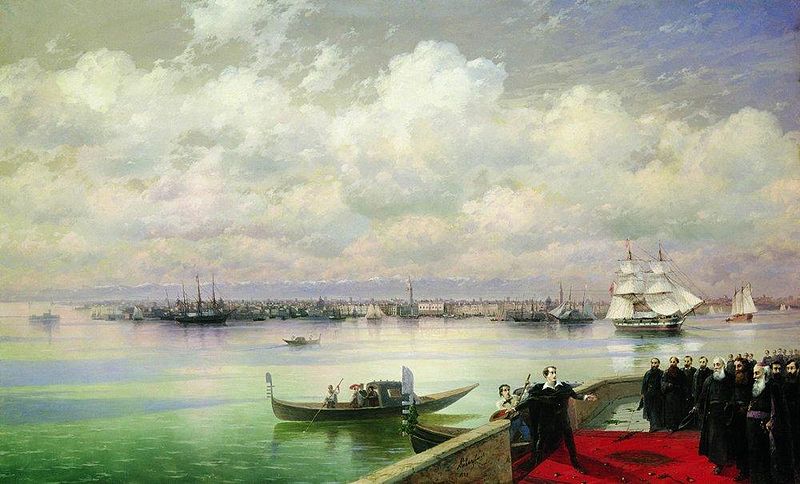 As for me I appreciate the picture “Storm on Black sea.”
Posthumous honors
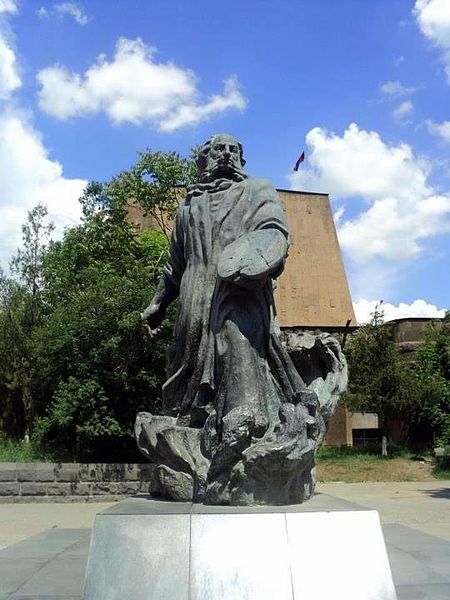 Monuments in Ukraine, Armenia and Russia stand in Aivazovsky's memory. A statue of the artist can be found in front of the Feodosia Art Gallery, his former home. A statues of Aivazovsky and his brother Gabriel is located in Simferopol, Crimea's administrative center.
Aivazovsky's gravestone in Feodosia
Except for painting I am fond of such kind of art:
Cinema
Photography
Design
Literature
Literature
Cinema
Paddington Bear movie
Thank you for your attention!